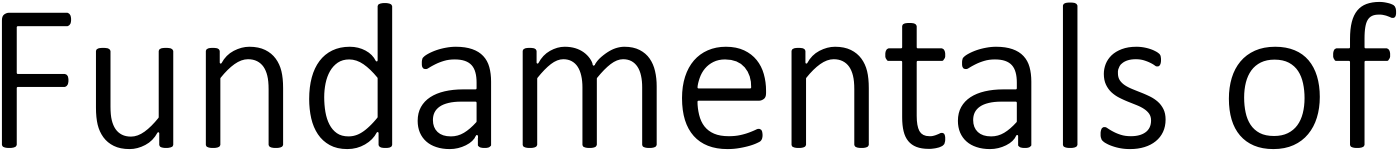 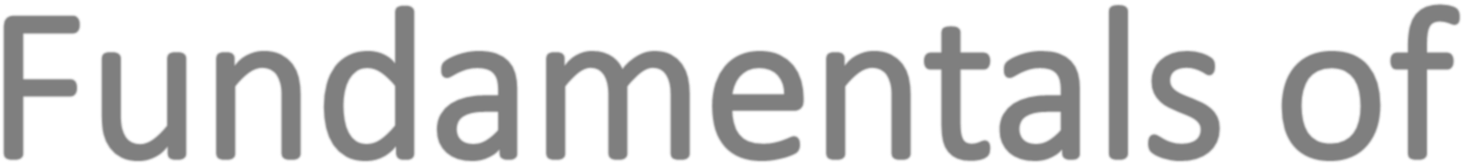 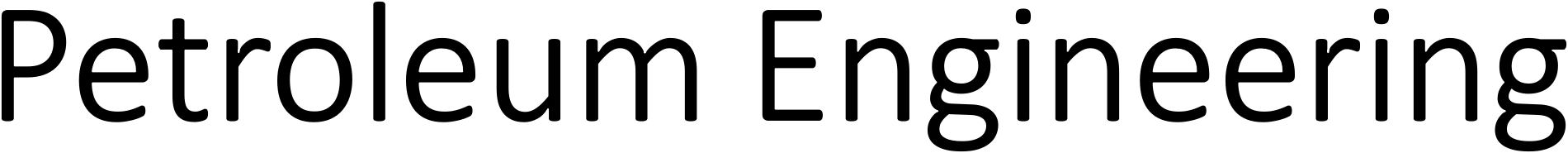 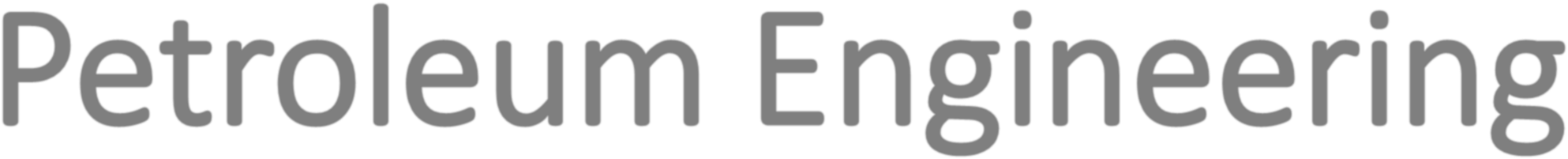 LECTURE 4 – RESERVOIR ROCK AND FLUID PROPERTIES – PART 1
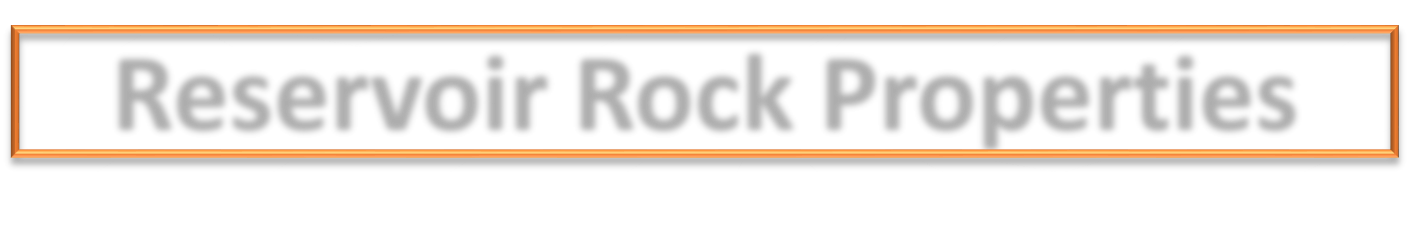 Reservoir Rock Properties
Rock properties are essential for reservoir engineer calculation as they directly effect both the quantity and  the distribution of HC.
	Petrophysics is the study of rock properties and rock-fluid properties. These properties, include: porosity, rock  compressibility, permeability, fluid saturation, electrical properties of reservoir rocks, wettability, capillary  pressure, and relative permeability.
An understanding of petrophysical properties helps us in:
Estimating the quantity of hydrocarbons present in the reservoirs (e.g. porosity and fluid saturation).
Understanding how the hydrocarbons will flow from the reservoir to the well during production (e.g.
permeability, wettability, and relative permeability).
Petrophysics source can be divided into
core analysis
wireline (well log) analysis .
Core analysis (core petrophysics) that requires conducting laboratory experiments on core samples brought
from the reservoir to the surface.
Wireline analysis (wireline petrophysics), which involves using logs to determine properties.
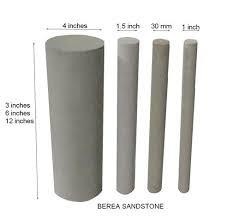 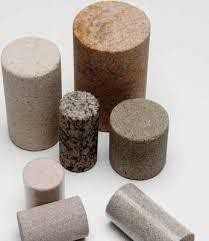 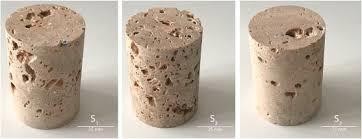 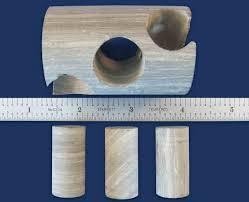 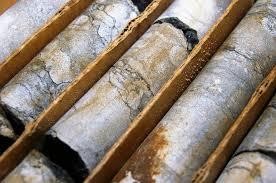 Note:	Rock samples are extracted from the reservoir through coring and can be subjected to two
categories of laboratory analysis: routine core analysis (RCAL) and special core analysis (SCAL).

Routine core analysis (RCAL) attempts to find the basic properties of the reservoir rock such  as porosity, grain density, permeability, and fluid saturation, as shown below:
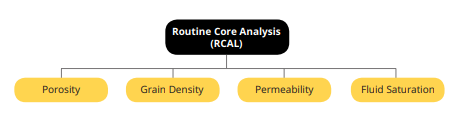 Special core analysis (SCAL) is an extension of RCAL, and attempts to measure data that is  more representative of the reservoir conditions. These measurements include electrical  properties of reservoir rocks, wettability, capillary pressure, and relative permeability, as  shown below:
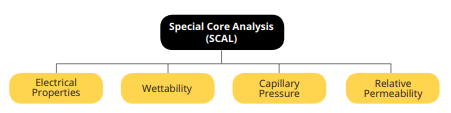 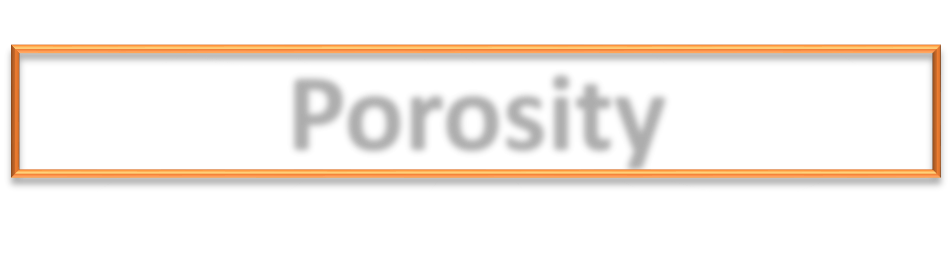 Porosity
Petroleum is not found in underground rivers or  caverns, but in pore spaces between the grains of  porous sedimentary rocks.
A piece of porous sedimentary  rock. The pore spaces are the  white areas between the dark  grains. It is within such pore  spaces that fluids such as oil,  natural gas, or water can be  found in the subsurface.
Porosity is important Especially because it allows us to  make estimations of the amount of fluid that can be  contained in a rock (water, oil, spilled contaminants, etc.).
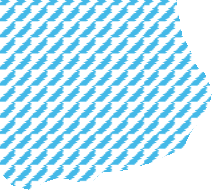 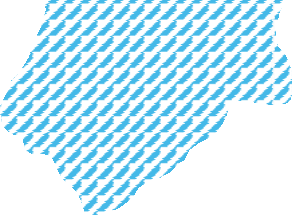 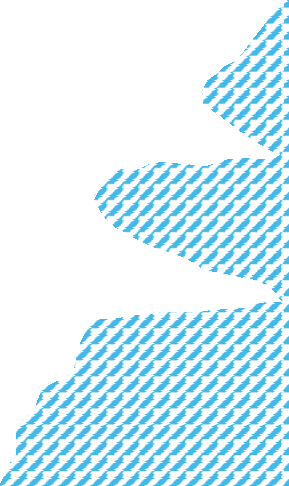 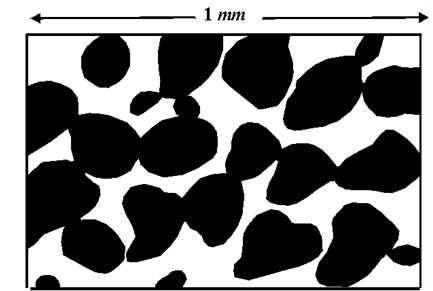 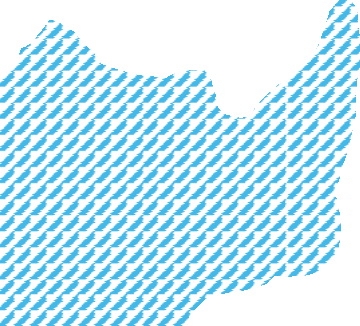 Rock matrix  Water
Oil and/or gas
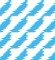 Basically, Porosity () means storage capacity that can indicate the amount of fluid that the porous  medium can store. Quantitatively, Porosity () is defined as a percentage or fraction of pore volume  (void volume) to the bulk volume of a material. The general formula for porosity is:
𝑃𝑜𝑟𝑒 𝑣𝑜𝑙𝑢𝑚𝑒	𝑉𝑝
∅ =
=
𝐵𝑢𝑙𝑘 𝑣𝑜𝑙𝑢𝑚𝑒	𝑉𝑏
Also, we can express the porosity as:
𝑉𝑔
𝑉𝑏
𝑉𝑏 − 𝑉𝑔
∅ =
or	∅ = 1 −
𝑉𝑏
Overall, we can say that:
𝑉𝑏 − 𝑉𝑔
𝑉𝑝
∅ =	=
𝑉𝑏	𝑉𝑏
where: ф = porosity [fraction or %], Vp = pore or void volume [cm³] , Vb = bulk volume of rock [cm³], Vb=
bulk or matrix volume [cm³] which equal to (Vb = Vp +Vg) , Vg = grain volume [cm³]
Note: if we know any two of the volumes, we can calculate the porosity.
Note: fractional porosity value is often multiplied by 100 to make it a  percentage; however, it should always be a fraction when used in  calculations
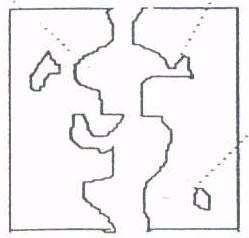 Classification of Porosity:
A.	Depending on measurement
Many of the void spaces are interconnected while some of the pore  spaces are completely isolated by excessive cementation. This leads to two  distinct type of porosity:
1- Total porosity (∅𝒕) or ( Absolute porosity (∅𝑎))	is defined	as the ratio of  the volume	of all pores (i.e. total pore space) to the bulk	volume of a  material,	regardless of whether or	not all of the pores are	interconnected.  2- Effective porosity (∅𝒆) is	defined as the ratio of the	interconnected  pore	volume to the bulk	volume
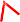 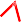 Isolated pores
Note : As petroleum engineers, we mostly care about the effective  porosity which represent the interconnected pore space that contains  the recoverable	HC fluid .
For homogeneous intergranular , slight consolidate then ∅𝒕 = ∅𝒆 .
For hetrogenous strongly cemented limestone ∅𝒕 > ∅𝒆 .

B. Depending on origin :
Porosity may be classified according to the time of formation as :
Primary porosity (or original porosity) – developed during the burial
of the rock (i.e. formed at the time the sediment was deposited):
Secondary porosity (or Induced) – developed after deposition due to  external factors (i.e. developed by some geological process subsequent  to depositional rock). e.g.
Compaction due to stress
Fractures	and re-crystallization
Dissolutions (Vugs) , leaching
Micro
Note: Rock media having both fracture and intergranular pores are  called Double – porous (Double porosity or Dual porosity)
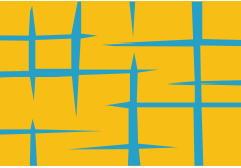 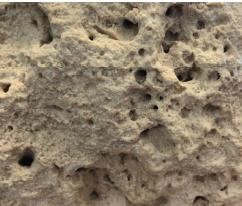 Note: The total Porosity can be calculated using three values of density, which are bulk density  (𝜌𝑏 ), grain density (𝜌𝑔) and the fluid density (𝜌𝑓 ) as ;
𝜌𝑔	− 𝜌𝑏
𝜌𝑔	− 𝜌𝑓
∅ =
∗ 100%
Porosity of commercial reservoirs usually  ranges from about 5% to about 47%.  Table #1 shows typical porosity values for  different reservoir rocks. The porosity of  rocks within a reservoir indicates how  much oil and/or gas is stored in that  reservoir. Therefore, finding the  porosity  of the reservoir beforehand is important
for	engineers	because	it	helps	them
that
estimate	how	economically	viable
reservoir	is	and	how
many
resources
should be invested in it.
In general :
Porosity is negligible if Ø ˂ 5%
Porosity is low if	5% ˂ Ø ˂ 10%
Porosity is good if 10% ˂ Ø ˂ 20%
Porosity is very good if Ø >20%
Note: theoretically, φ	varies from 0% -  47.6%. In practice, φ varies between 3%  and 37%
Factors Affecting Porosity
Grain size: as the grain decrease the porosity of the
rock will decrease.
Degree of cementation: Deposition of cementation  material such as (silt, clay) around grains will reduced  porosity
Grain shape: Irregularly shaped particles tend not to  pack	as neatly as rounded particles, resulting in higher  proportions of void space.
Packing of grains.
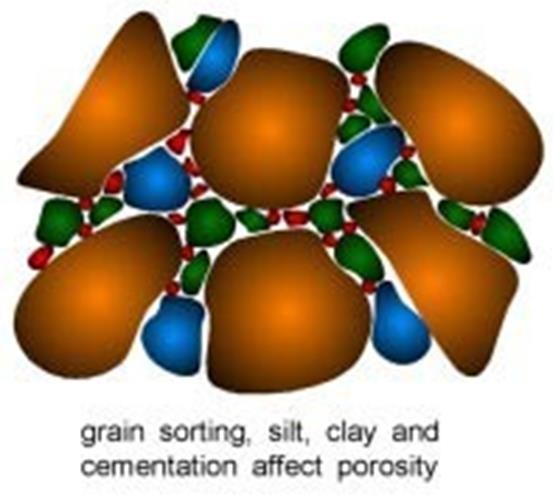 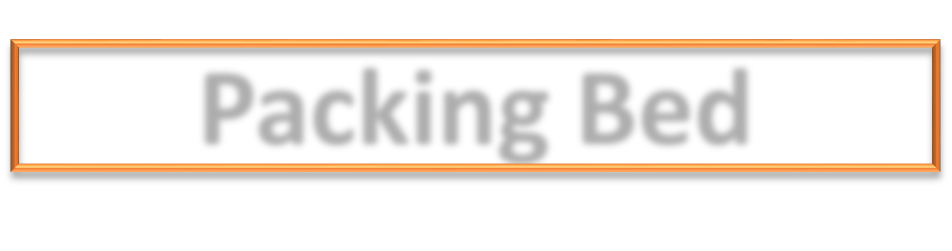 Packing Bed
The porosity can be determined for various packing arrangement of spheres:
Regular or uniform (ordered)which has an unique	position of each grain.
Irregular or Random location of any grain only expressed as probabilities  distribution.
Sphere packs as uniform packing beds
1.	Cubic packed sphere (or wide packed): in least-compact arrangement with a
porosity of 47.64%
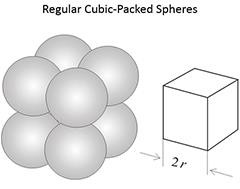 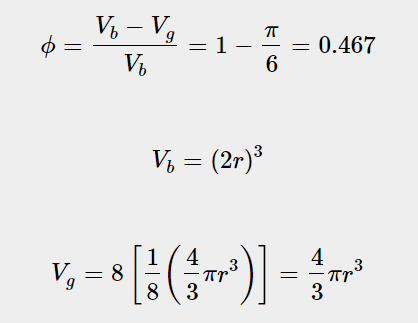 2.	Hexagonal (orthorhombic packed sphere)
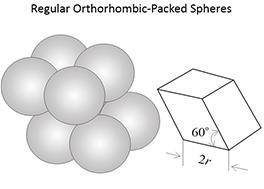 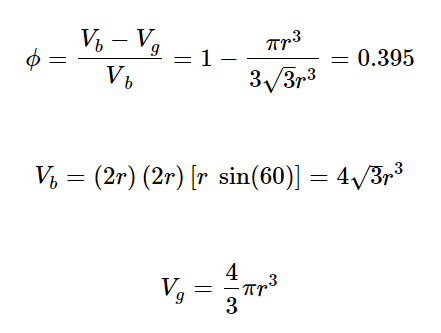 3.	Rhombohedral (or close packing) : a most-	compact arrangement with a porosity  of	26% or 25.9%
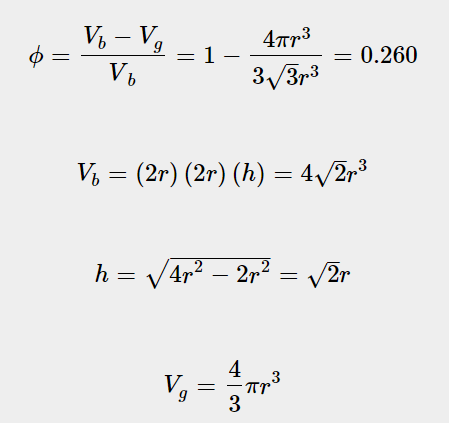 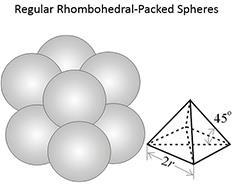 Irregular or Random spheres with different Radii
Spherical size variation influences
type & volume  of solid porosity
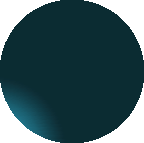 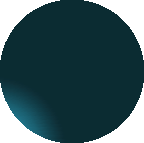 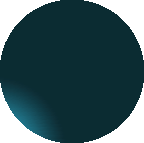 Real	reservoir	rock	exhibits	a	complex
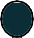 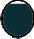 structure	and	substantial	variation	in	grain
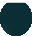 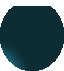 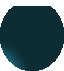 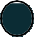 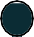 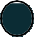 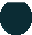 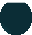 size and their packing which result in  variation of porosity and other important  reservoir properties, often associated with  the heterogeneity medium
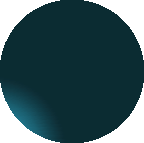 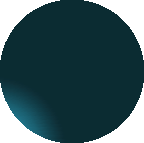 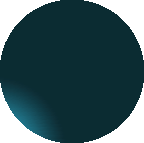 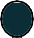 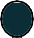 The figure shows a example of an  idealized porous medium  represented by four population of  spheres (sorted by radii).

The histogram shows the  hypothetical grain – size distribution.
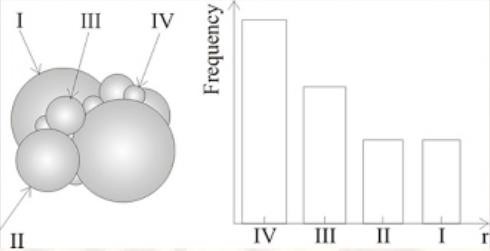 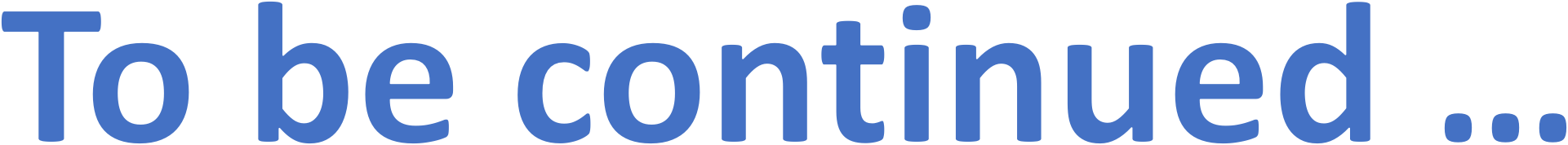 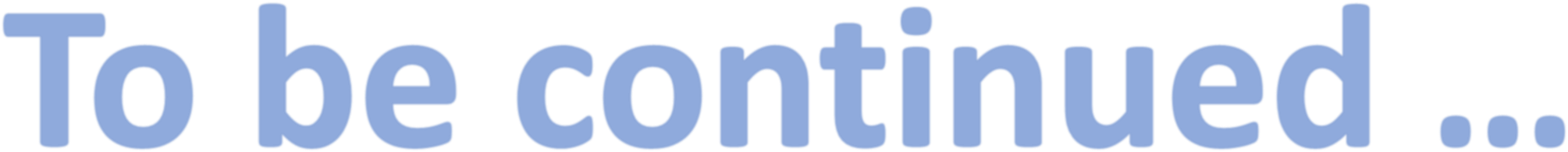